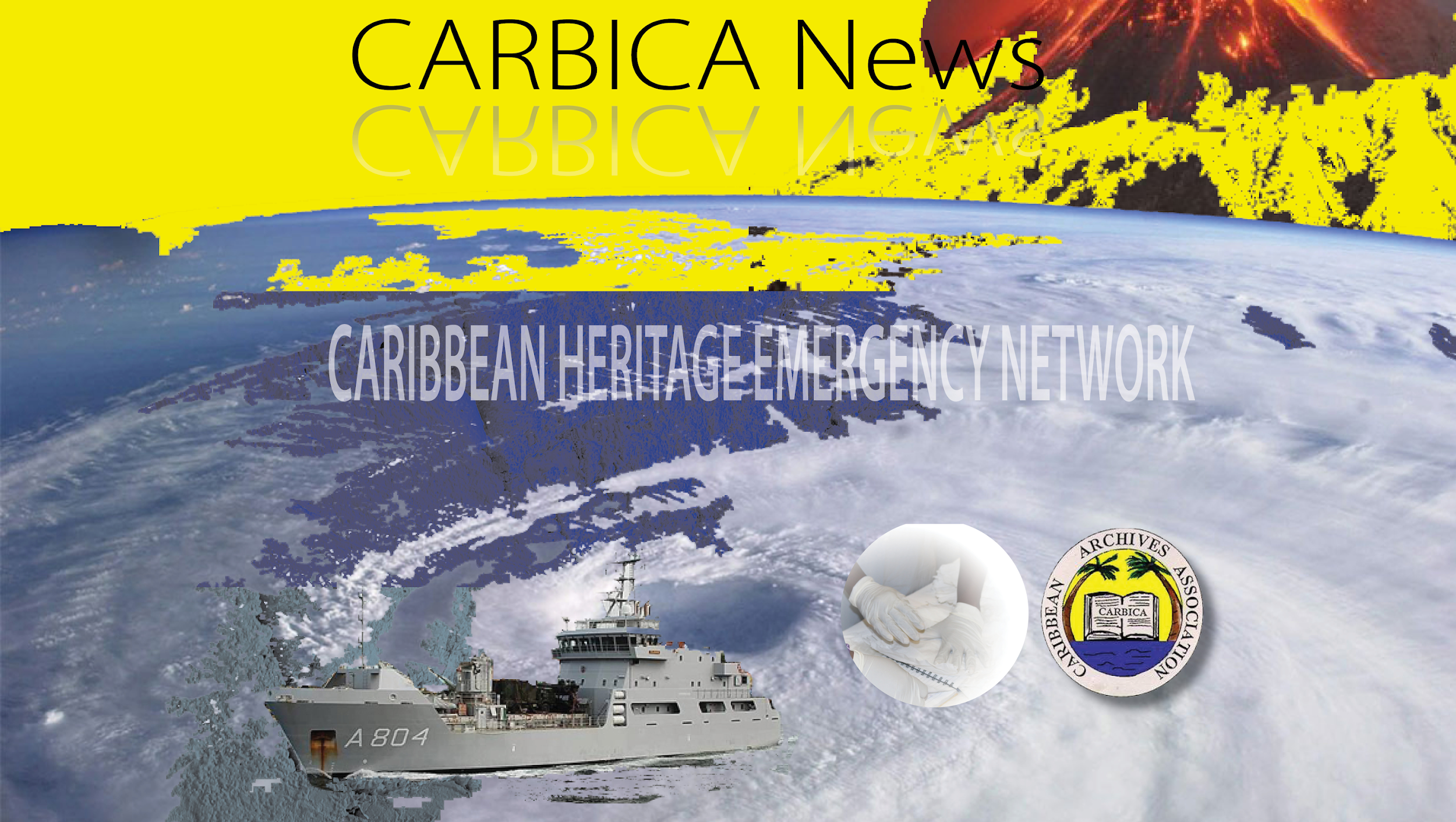 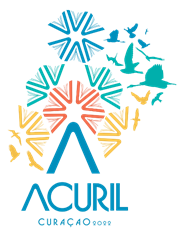 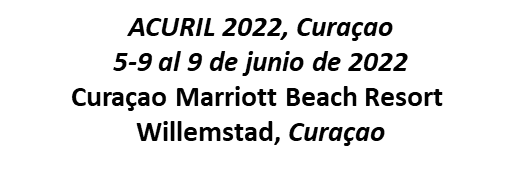 INSERT PRESENTATION TITLE
Lorem ipsum dolor sit amet, consectetur adipiscing elit.
Rita Tjien Fooh &  Maximiliaan Scriwanek
June 7, 2022
[Speaker Notes: We’ve gladly provided you with a template for your Poster Presentation! Feel free to change the text and add images.
If you want more designs > click on Design Ideas in the top right corner. We’ve added some extra designs for you!]
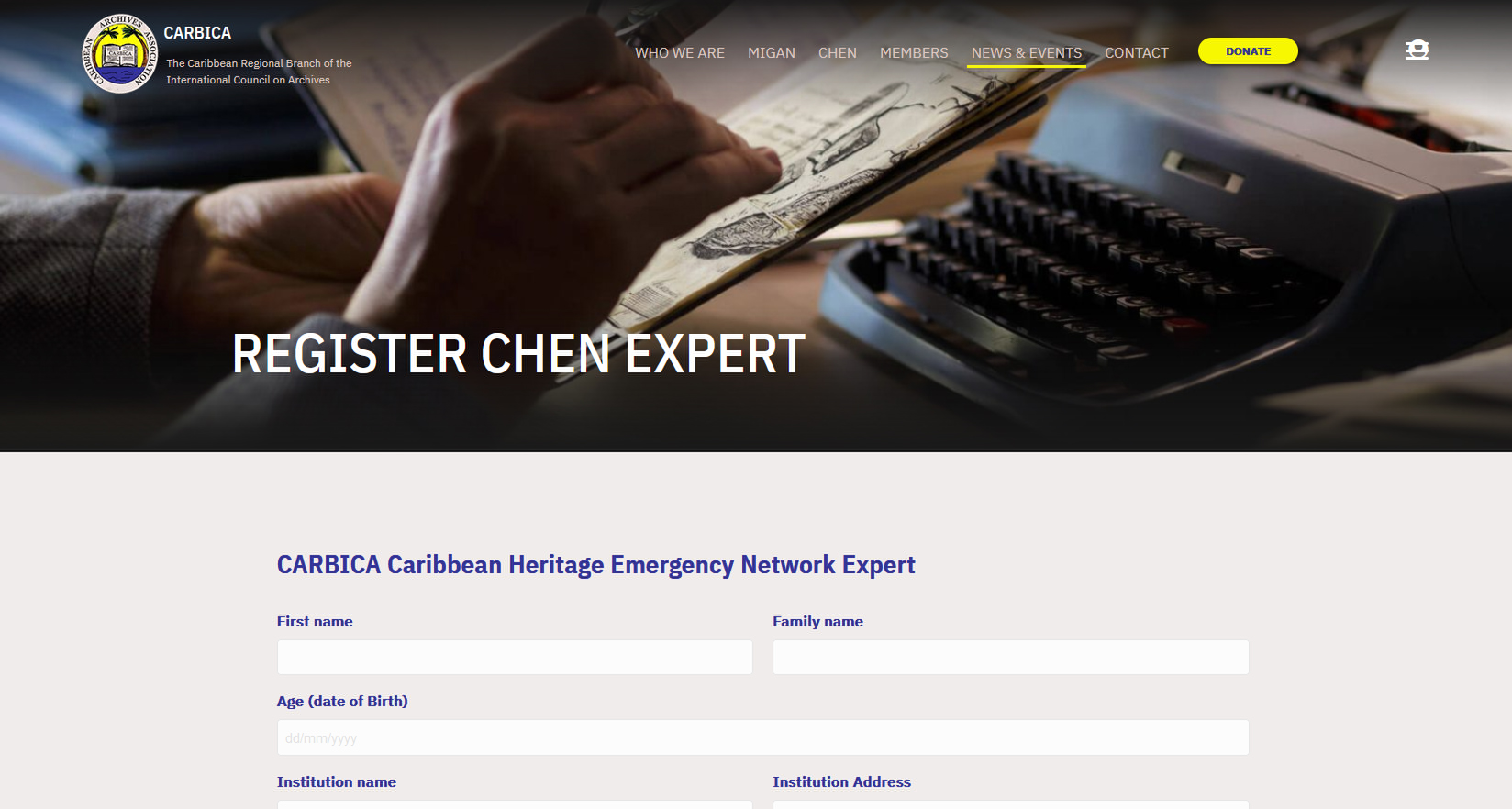 Caribbean Heritage Emergency Network
‹#›
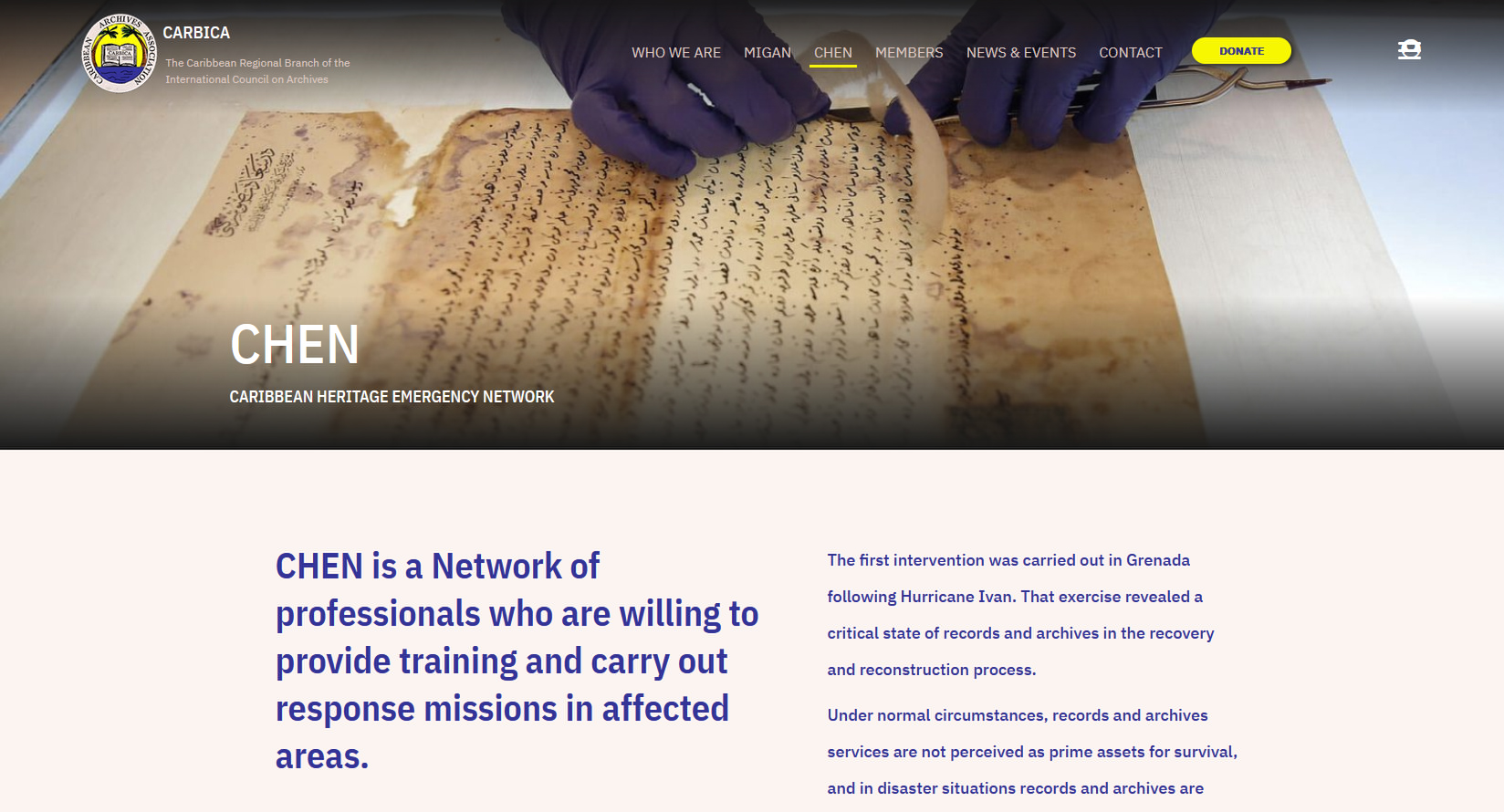 ‹#›
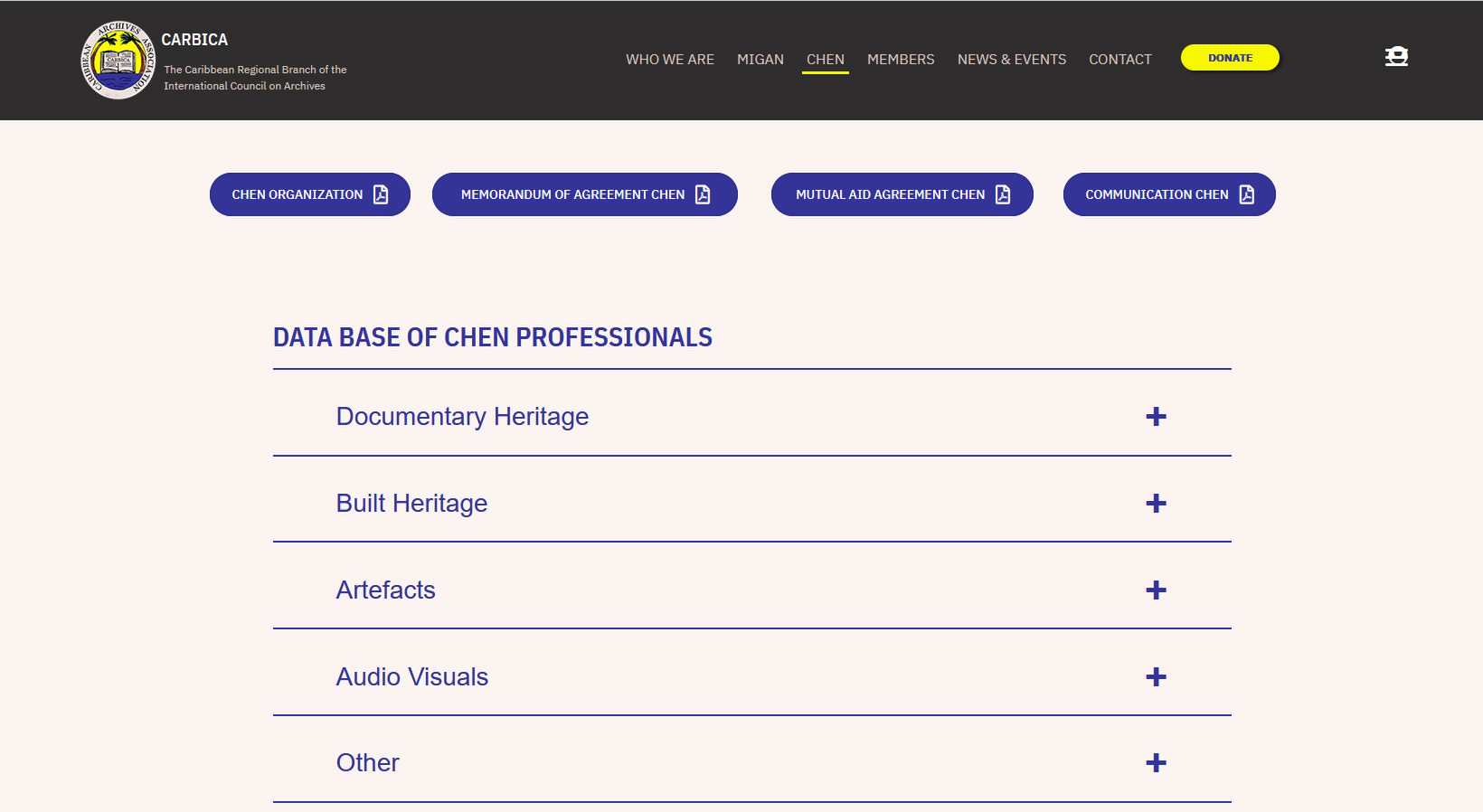 ‹#›
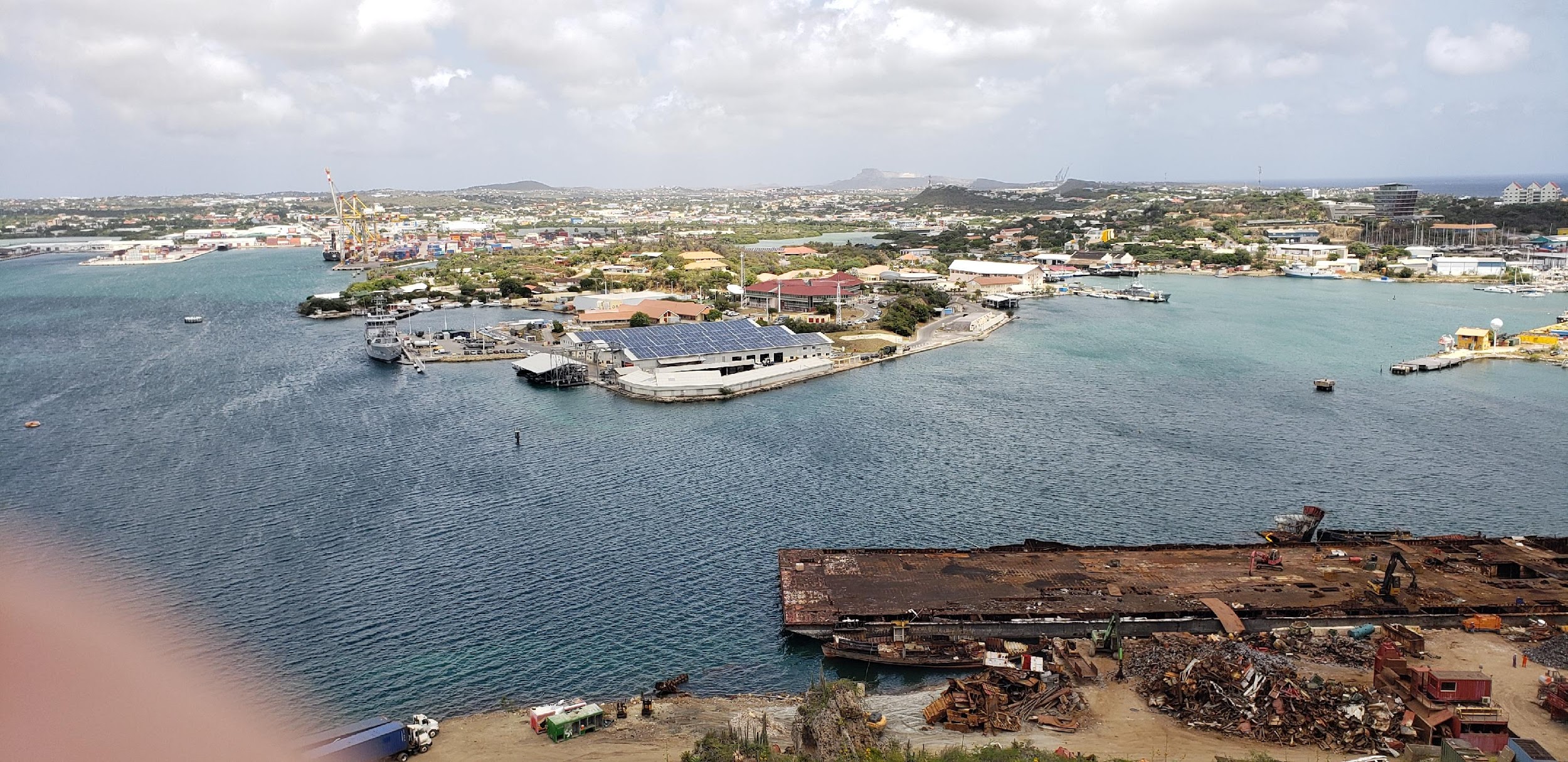 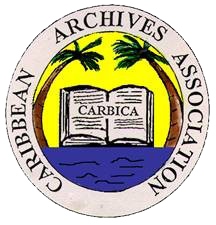 Install a movable conservation lab in the region
Most of the Caribbean island do not have a conservation unit or conservators to salvage and stabilize their cultural heritage after a disaster. After the occurrence of a disaster the mobile lab can be deployed to the affected areas accompanied by regional conservators to salvage the cultural heritage
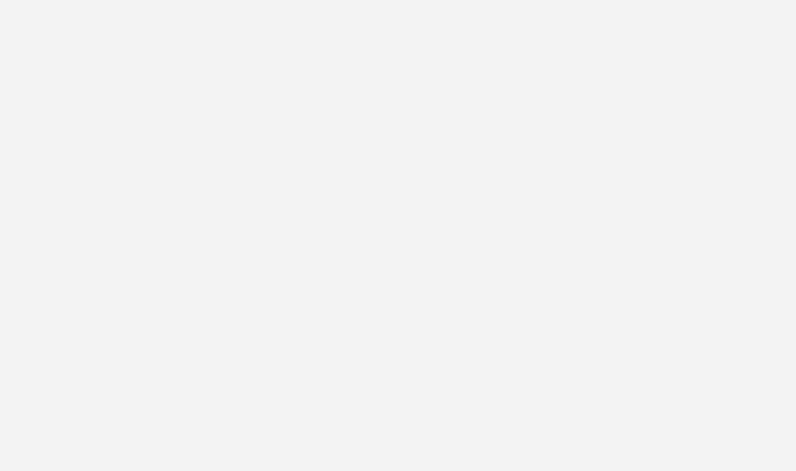 By doing this the islands don’t have to wait months for assistance from Europe or USA to rescue their cultural heritage.
‹#›
Rita Tjien Fooh
Director of the National Archives Suriname
Suriname
rita.tjienfooh@gmail.com

Maximiliaan ScriwanekDirector of the National Archives of Curacao
Curaçao
max.scriwanek@gmail.com

www.carbica.org
Help Safeguard 
Cultural Heritage 
in the Caribbean Region



Register as a CHEN Expert

www.carbica.org
Register as an CHEN Expert
‹#›